Figure 2 Dendogram showing grouping of isolates according to similarity in banding pattern of samples from 5 women ...
Clin Infect Dis, Volume 49, Issue 4, 15 August 2009, Pages 491–497, https://doi.org/10.1086/600883
The content of this slide may be subject to copyright: please see the slide notes for details.
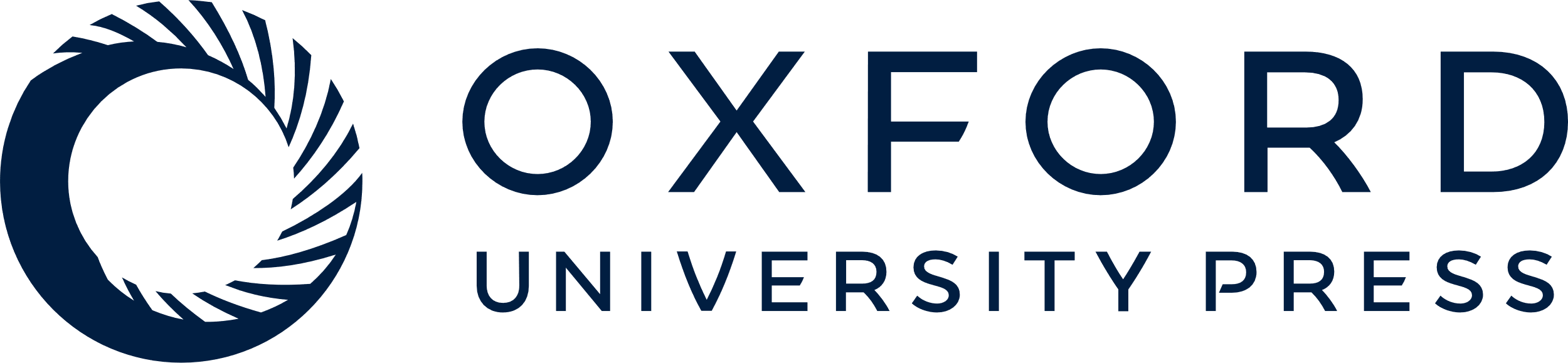 [Speaker Notes: Figure 2 Dendogram showing grouping of isolates according to similarity in banding pattern of samples from 5 women using the unweighted pair group method with arithmetic averages of BioNumerics software. Lanes 1–3, samples from person 1; lane 4, sample from person 2; lane 5, sample from person 3; lanes 6–8, samples from person 4; lanes 9–12, samples from the fifth person. ERIC, enterobacterial repetitive intergenic consensus sequence.


Unless provided in the caption above, the following copyright applies to the content of this slide: © 2009 by the Infectious Diseases Society of America]